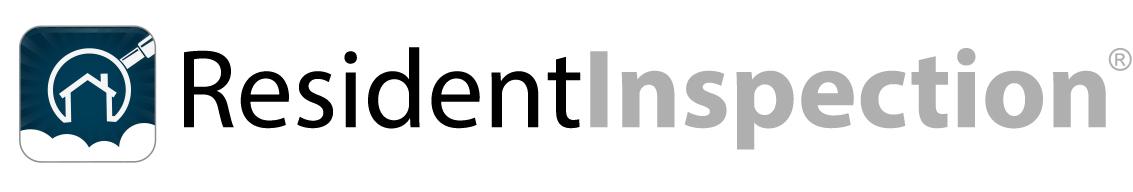 Agenda
- Resident Inspection enables property managers to assign tenants to complete their move-in inventory inspections from their mobile device.
Simple Steps
1
2
3
4
5 Minute Easy Setup
Tenant Completes
Move In
Property Manager can
Compare with Existing Inspection
Tenant Request App
Login
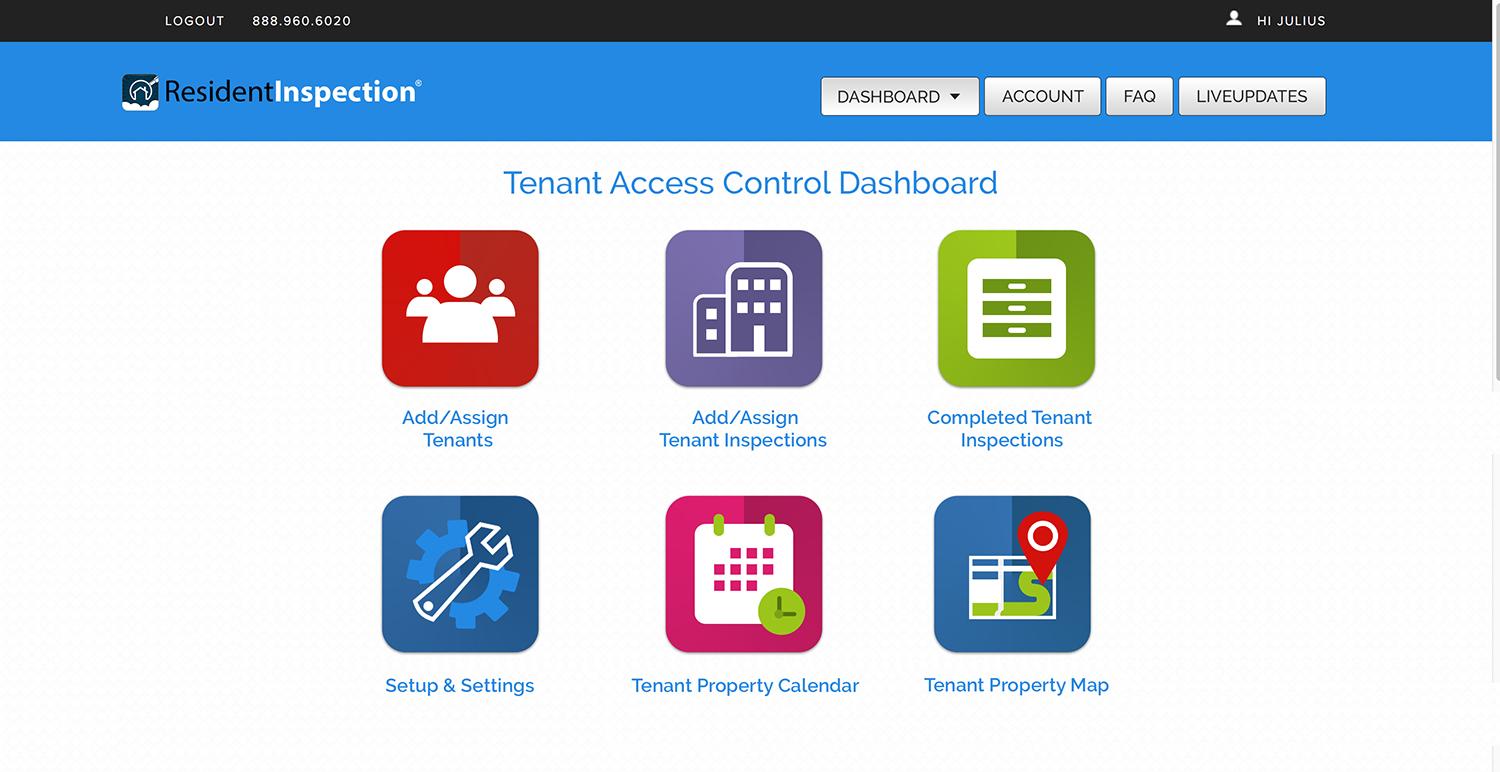 Tenant Control Dashboard
Set login expiration and reminders
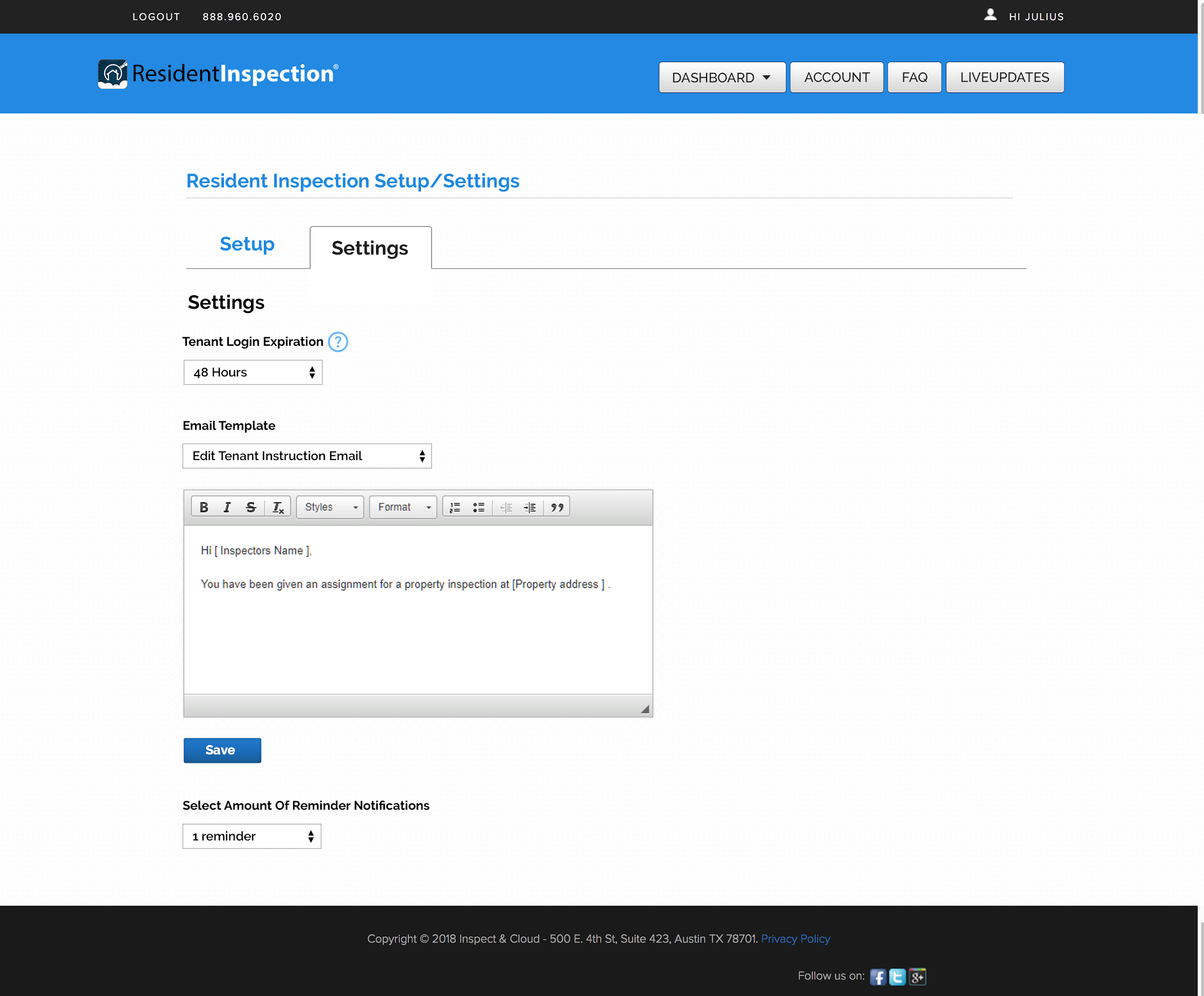 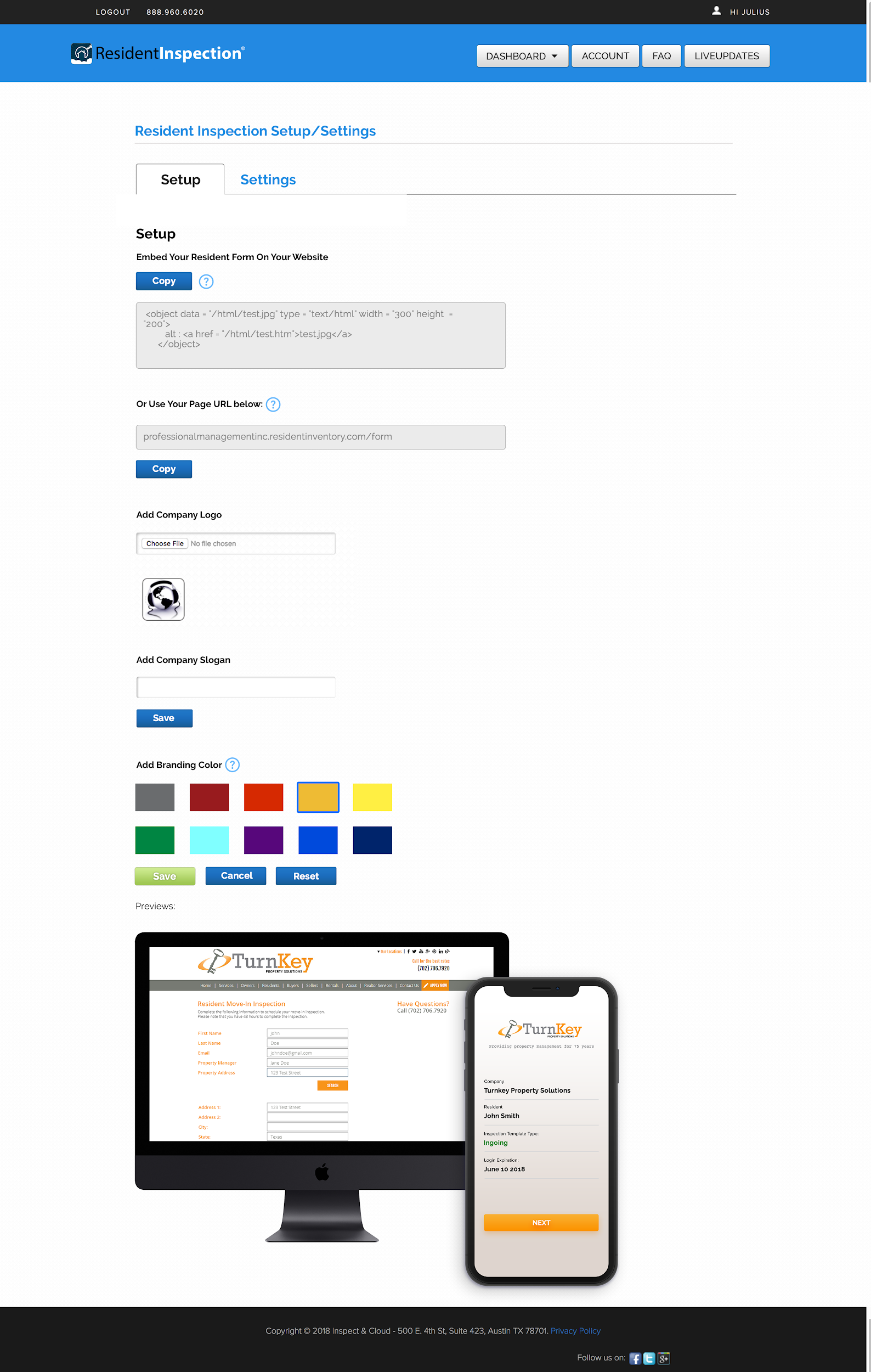 Easy Set Up
1) Resident Login
Request Form can 
be displayed on your site

2) Select colors for 
Company branding
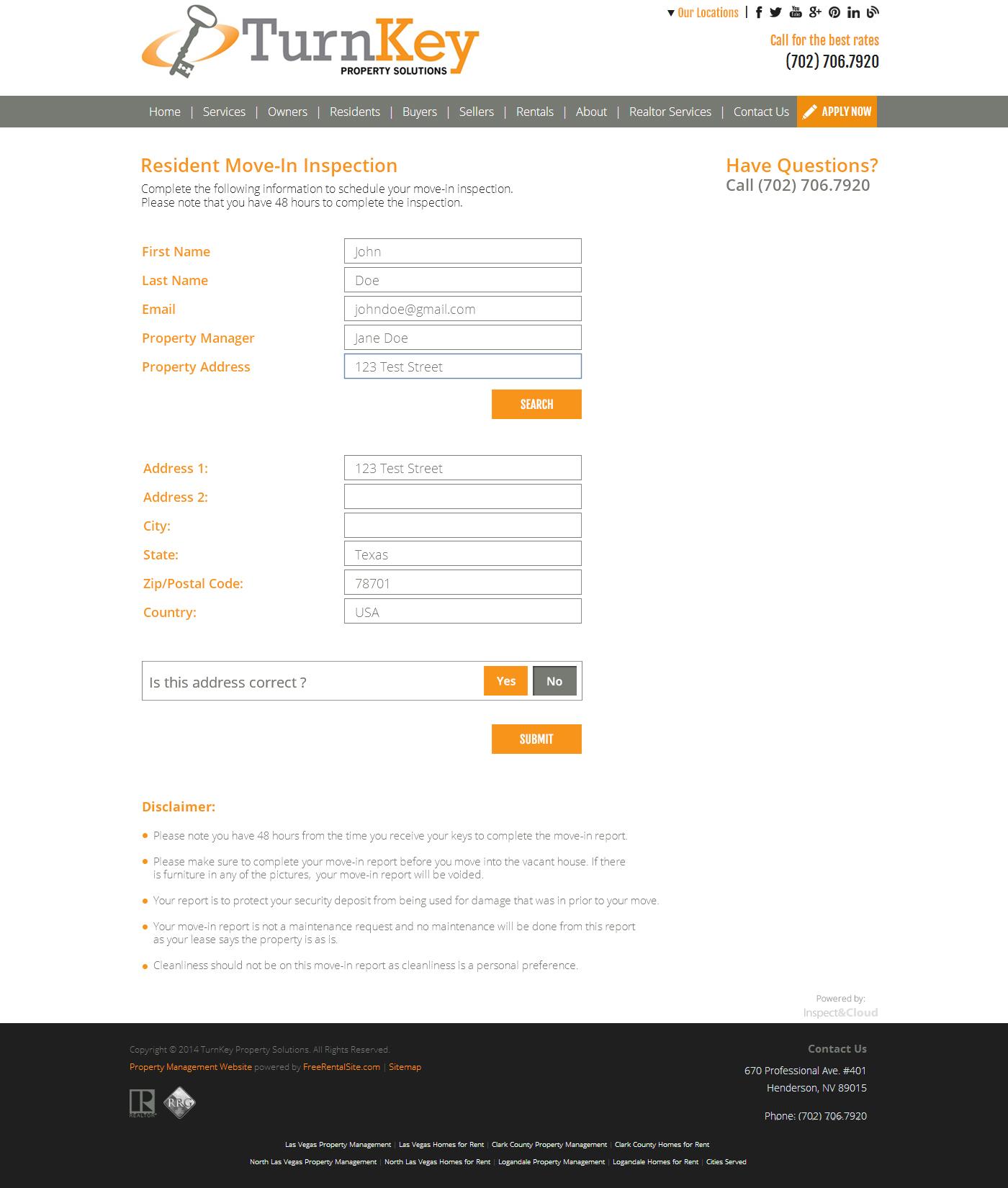 Embed
Tenant uses Login
Request form to receive
login credentials to app
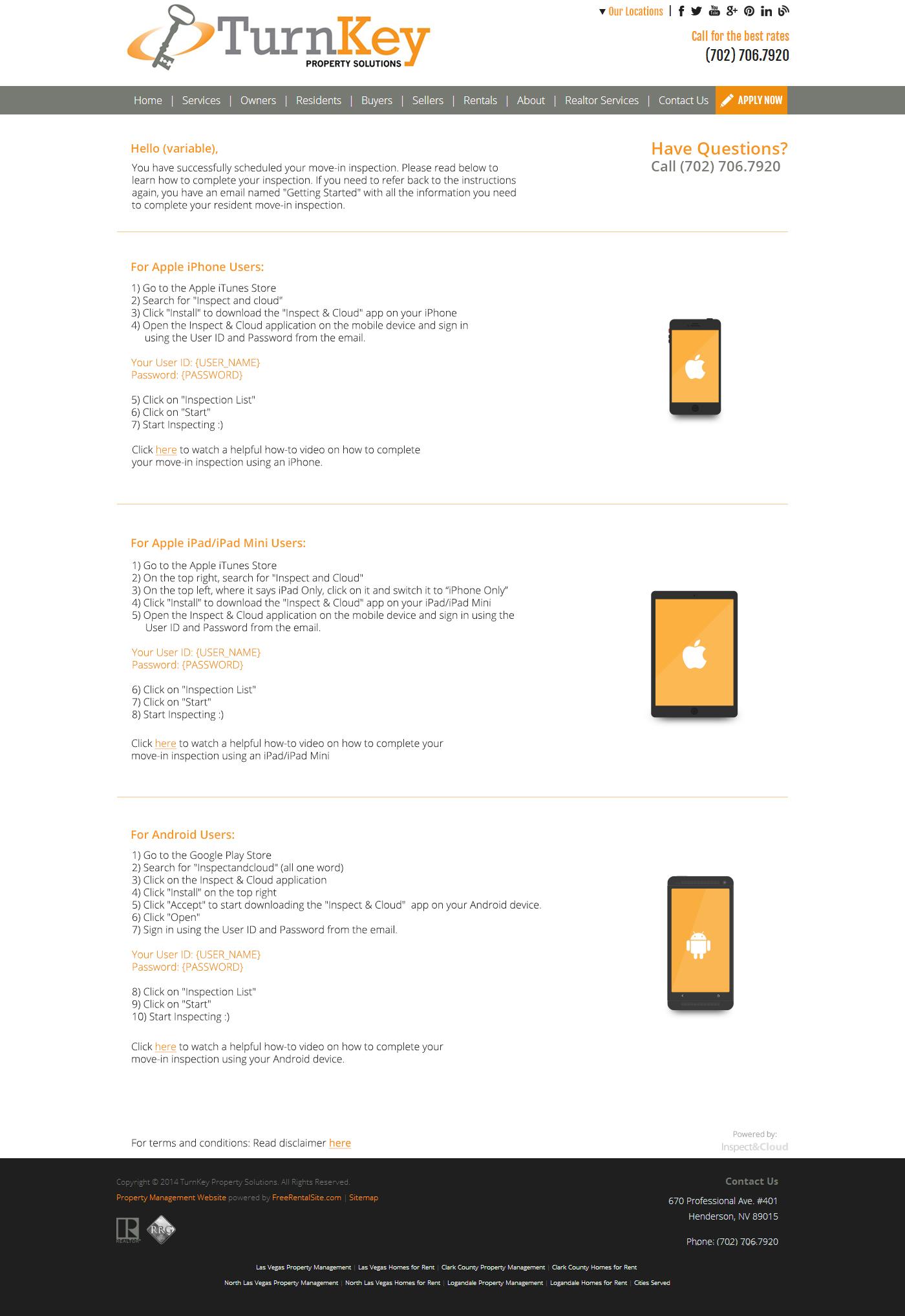 Tenant receives app
Login instructions
Manage Tenants
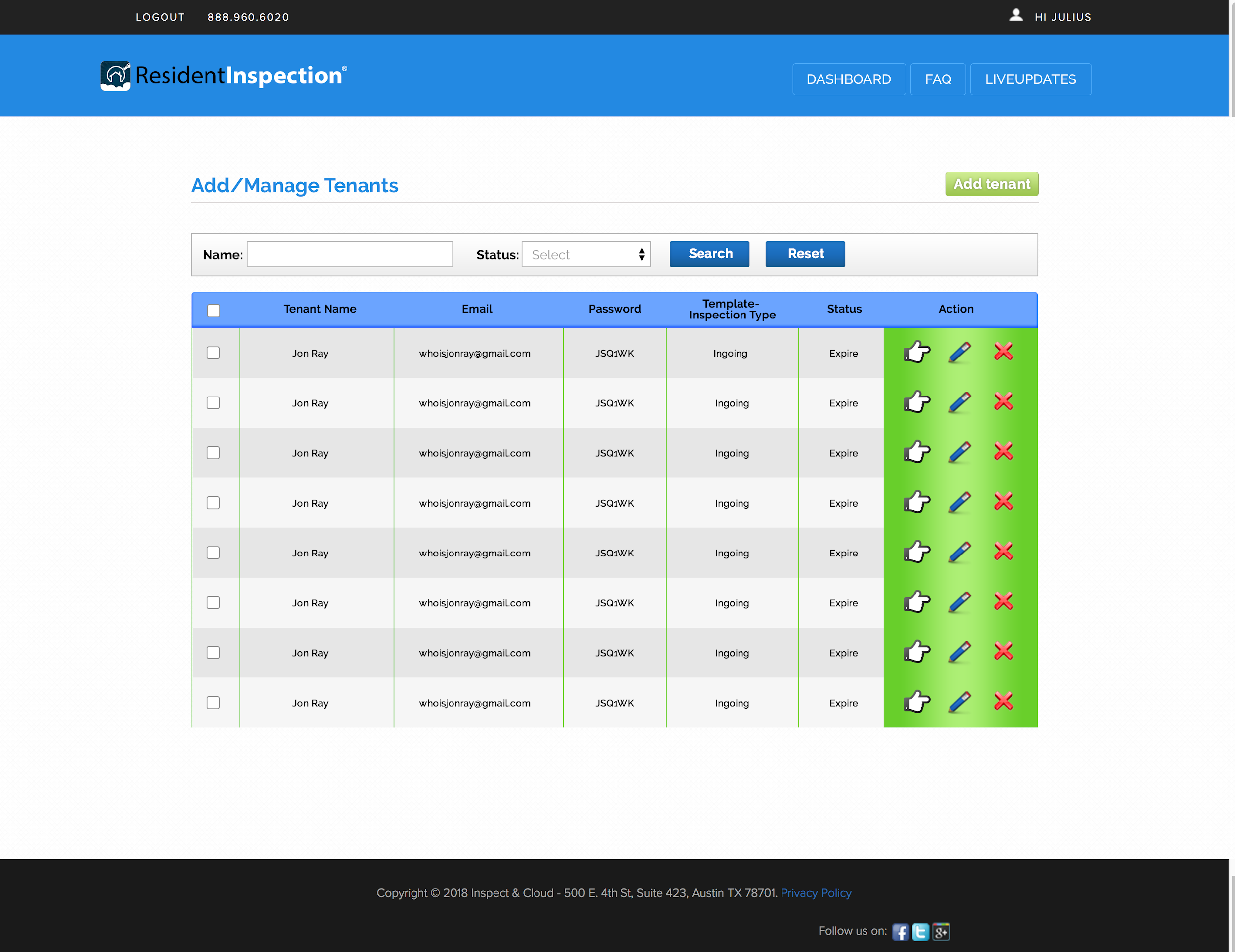 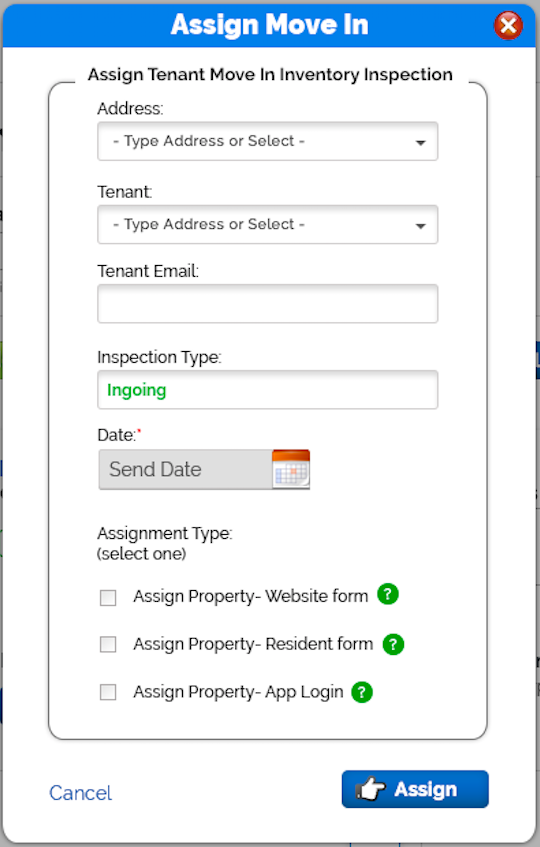 Property Manager 
Assigns Move-In
Tenant Receives 
notification to complete
Inventory Inspection
Review Pending Tenant Inspections
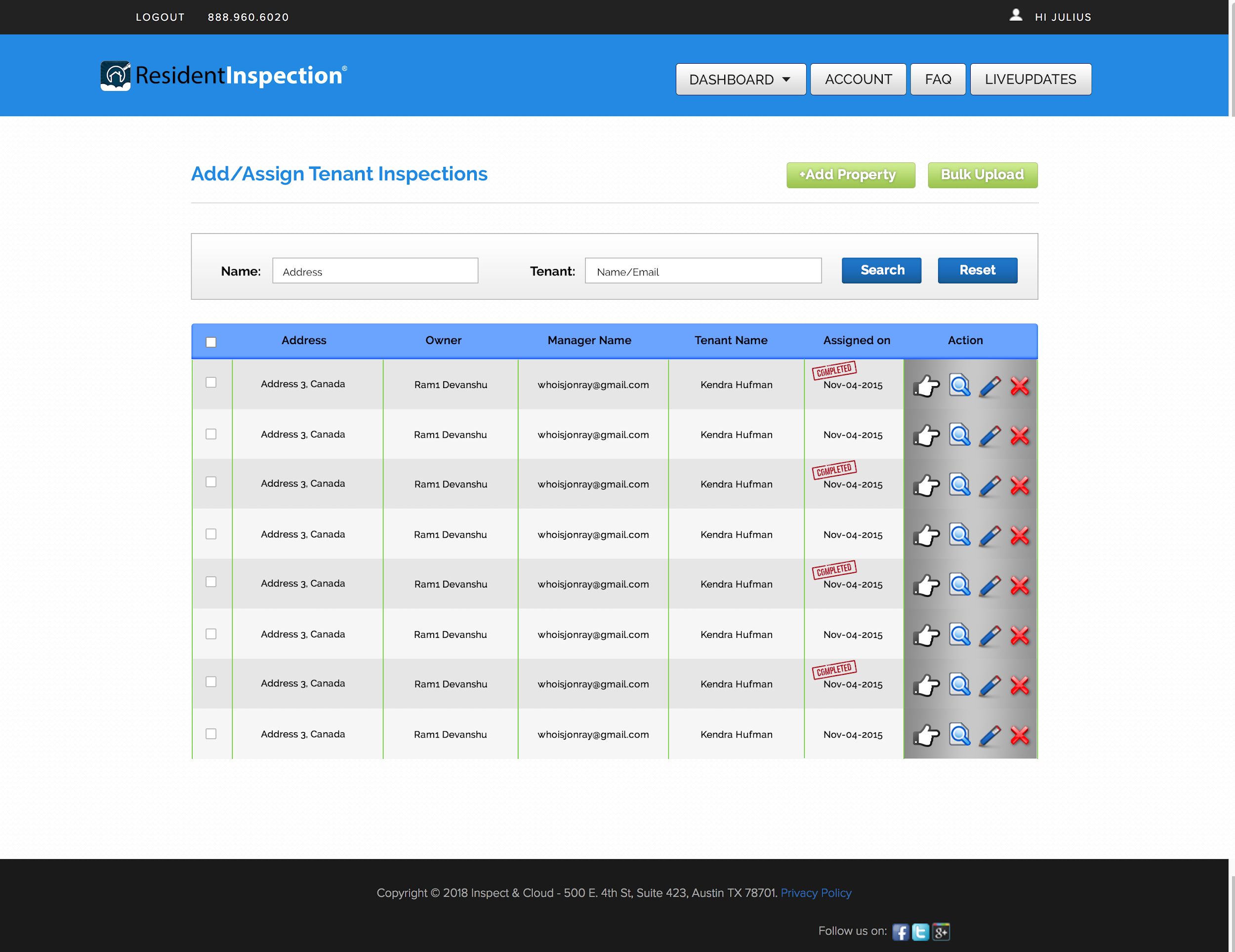 Tenant Property Map displays data using Google Maps
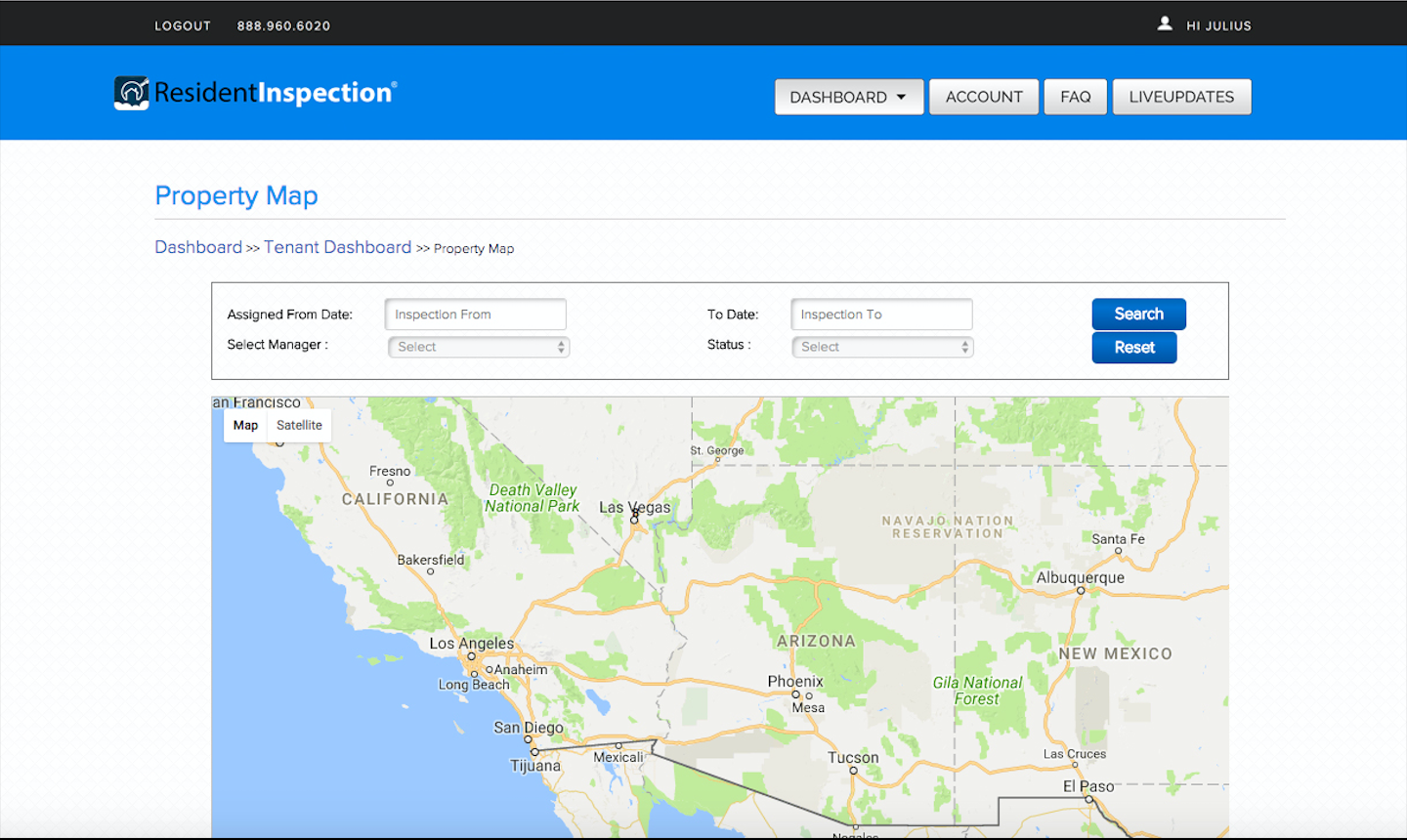 Mobile App
Mobile App name on Appstore/Playstore is different from product “Resident Inventory”. 

This enables better company branding for p.m. so that software details are not easily viewable to tenants.
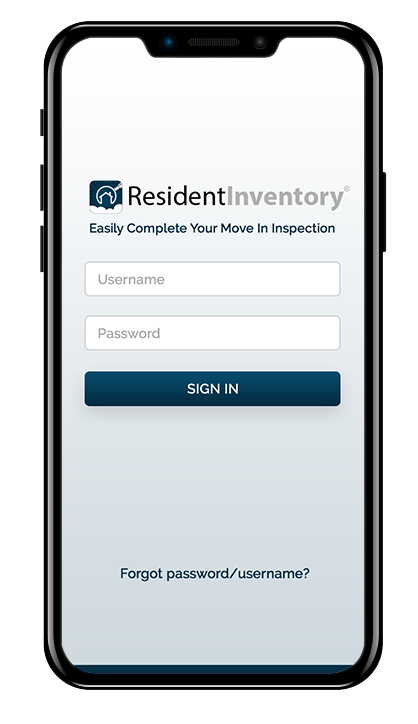 Mobile App
Neutral Login/Look

Tenants enter
assigned login
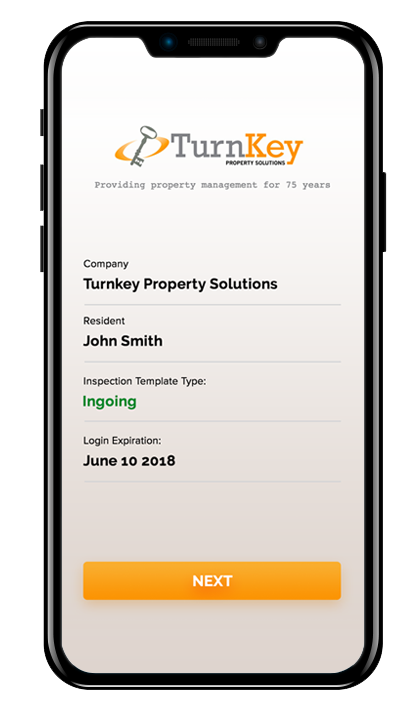 Mobile App
After Logged In
Customer logo
Slogan

Tenant name 
Inspection type
Mobile App
Displays Your
Company Branding 
Background Color
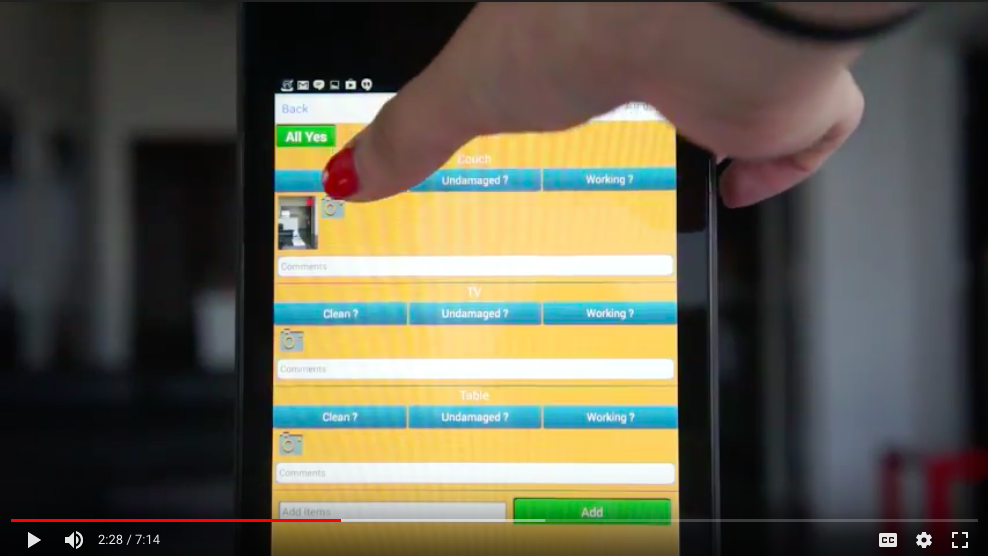 Company Home Logo Screen
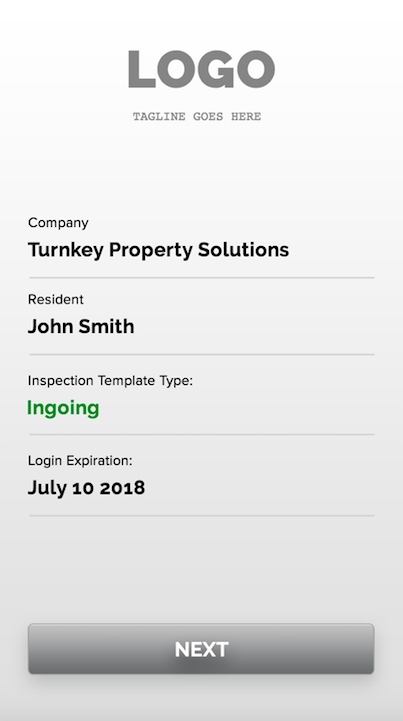 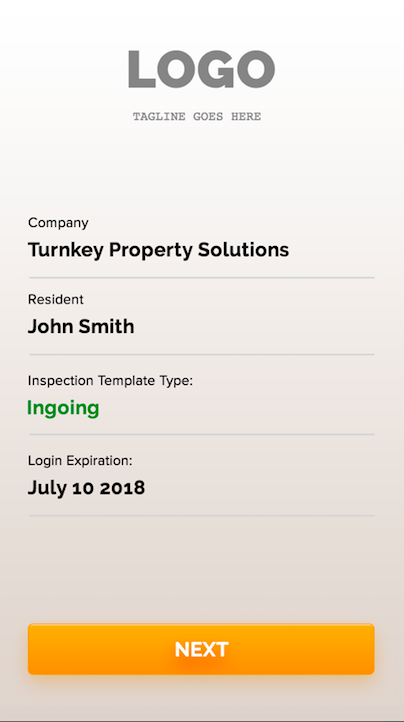 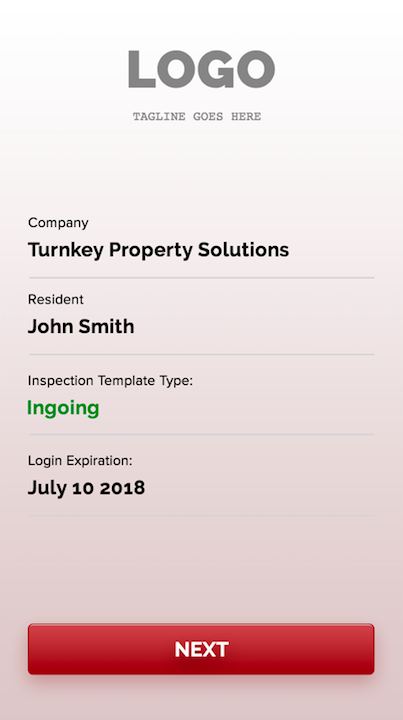 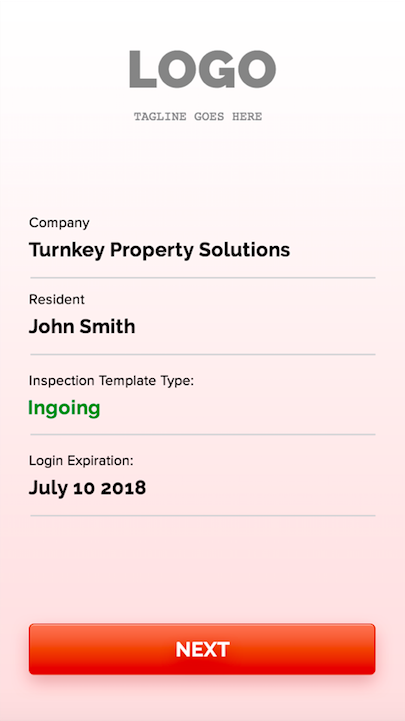 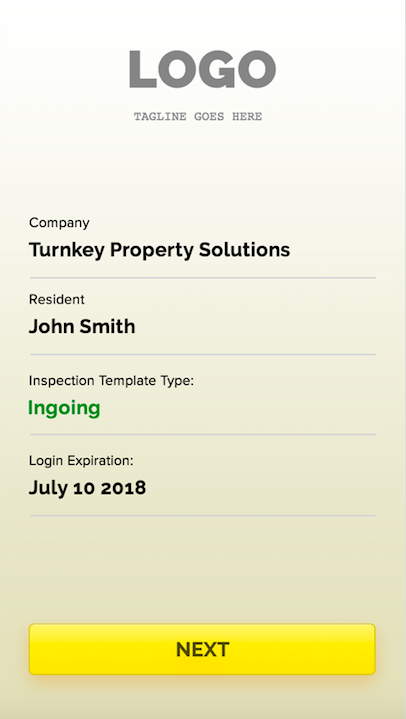 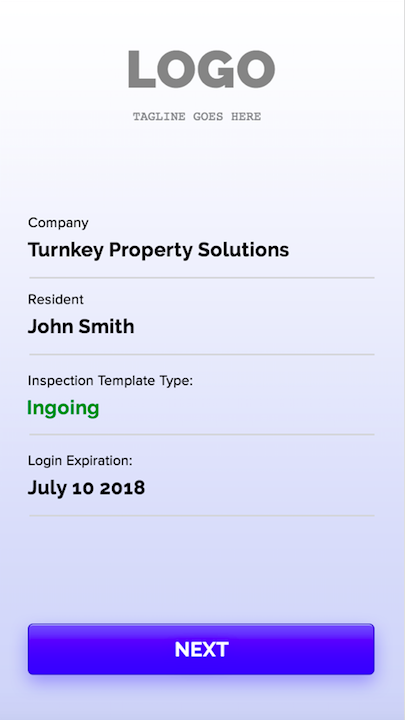 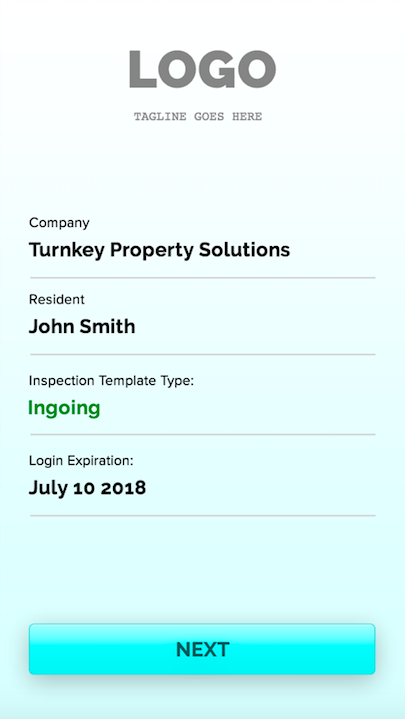 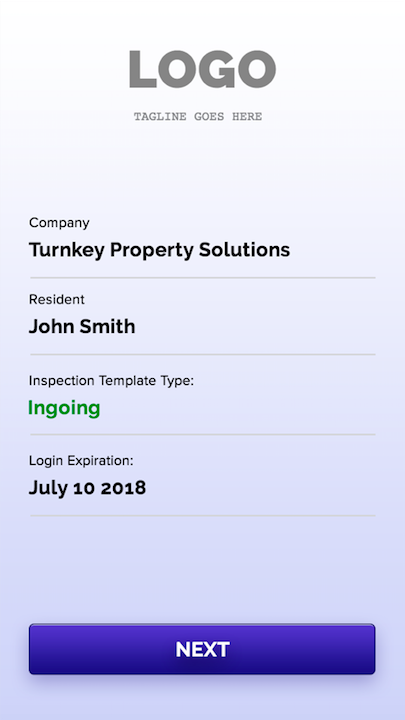 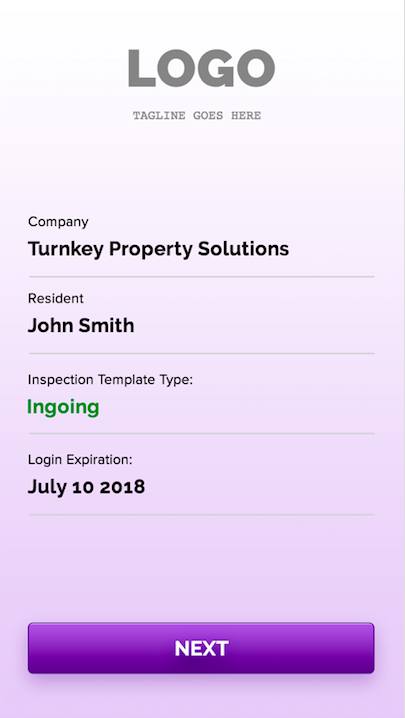 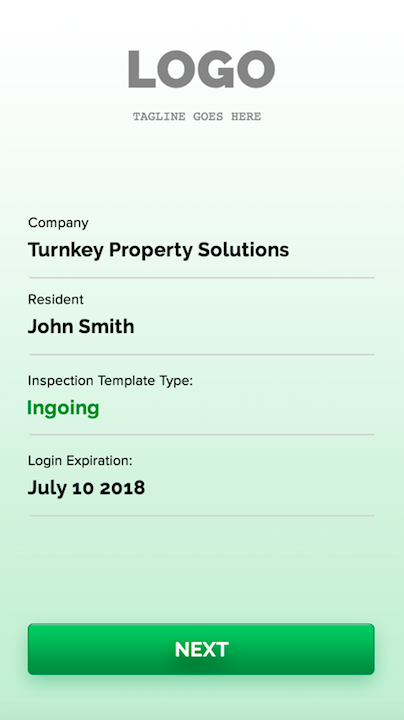 Branded User Experience
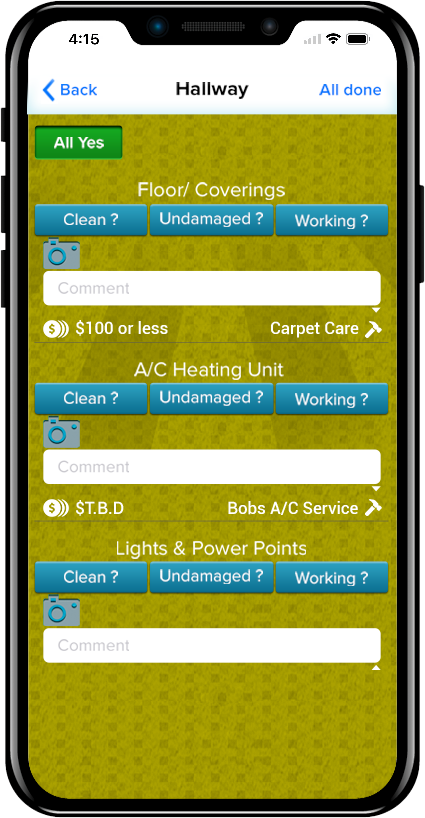 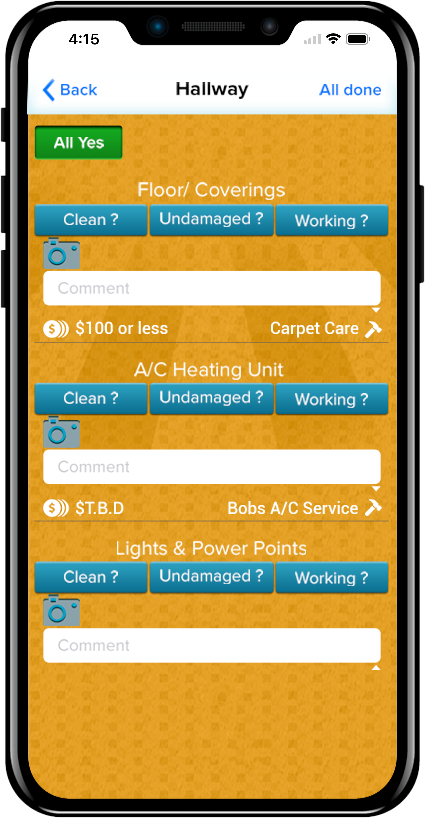 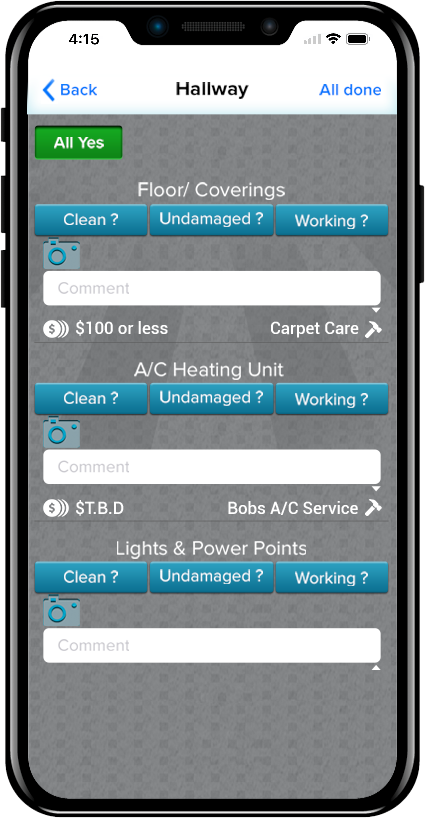 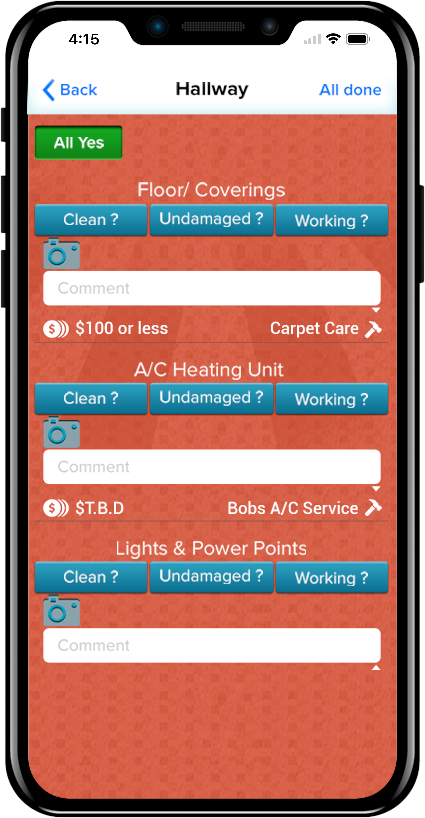 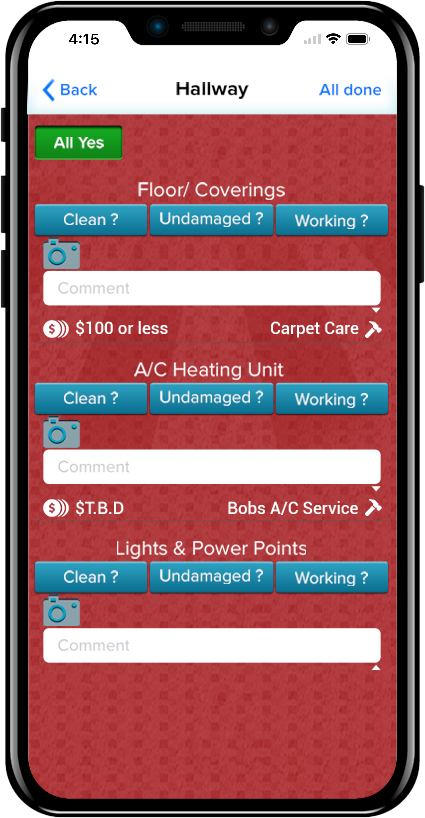 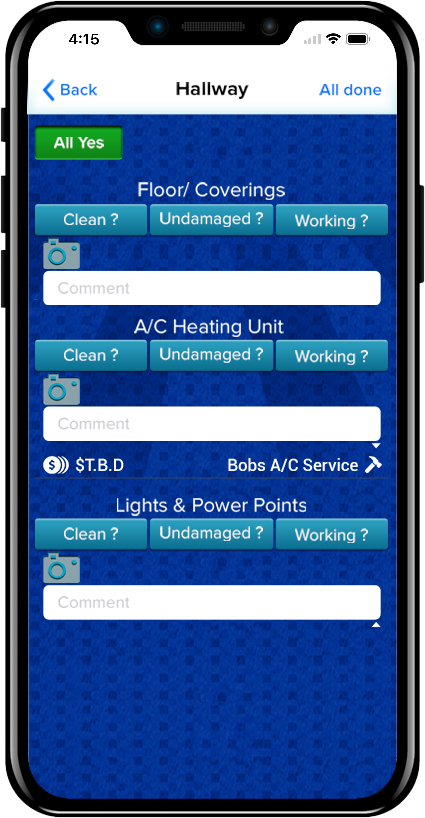 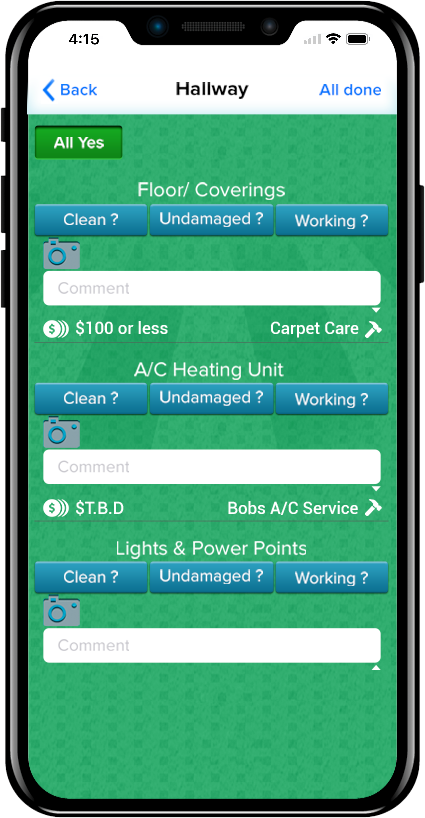 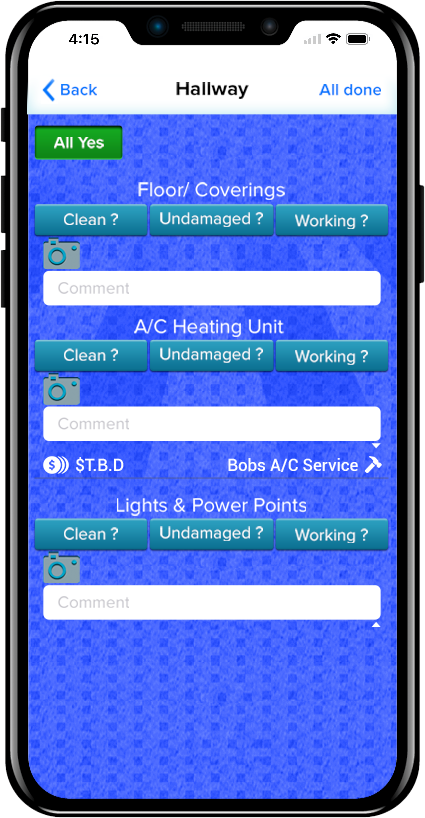 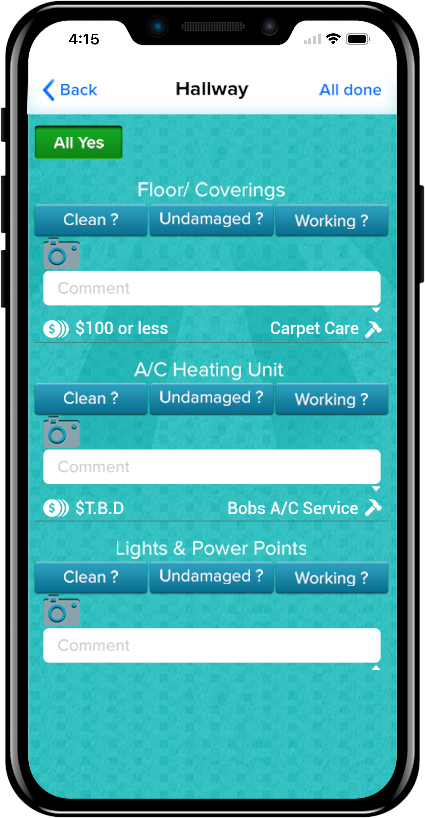 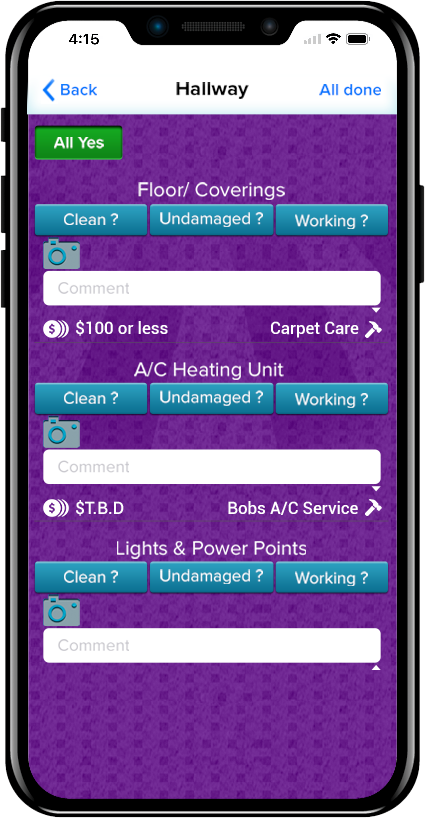 Completed Tenant Inspections
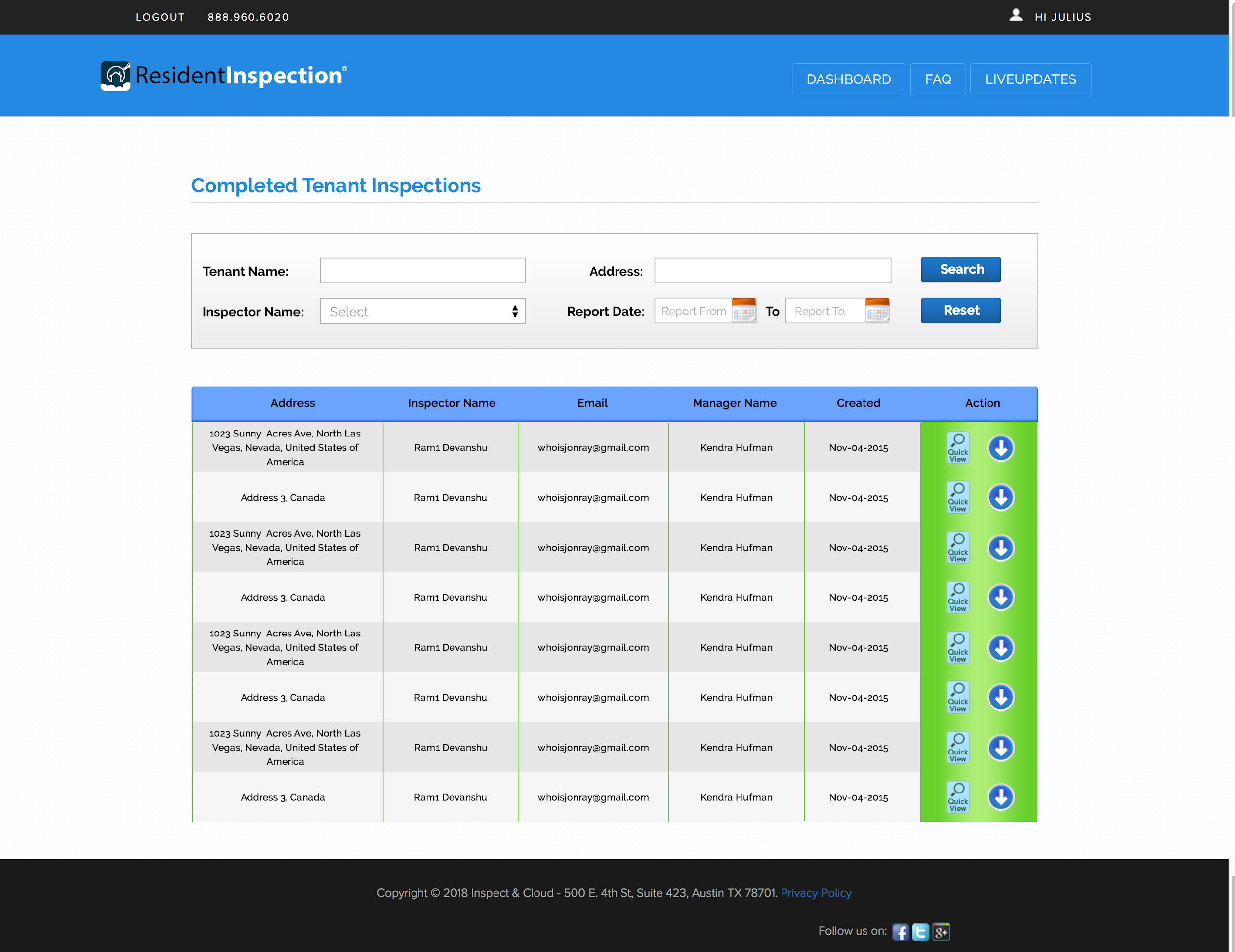 Integrates with I&C or works as a 
standalone
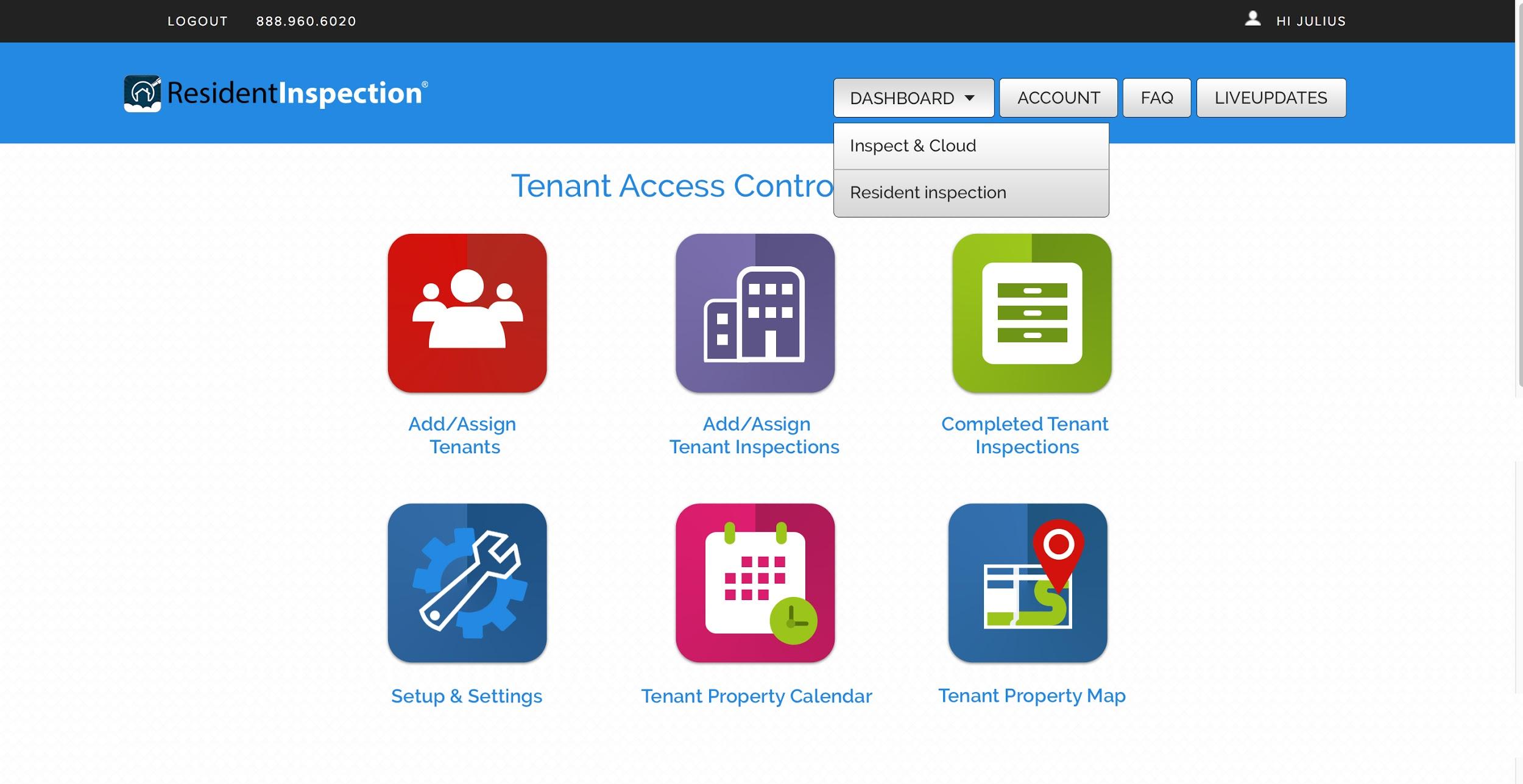 End Result
Easily compare all tenant move-in reports with your existing inspections for simple automation and easy side by side move in/out comparison.
Pricing
Benefits

- White Label Customized Branding - when tenants login to the app they see your company branding with your logo, slogan, and colors. 

- Branded Report URL’s - your company name is displayed in url’s for inspections.

- Unlimited Tenant Logins, Unlimited Inspections - no additional fees

- Unlimited Storage

- Side by Side Comparison - compare your existing inspections with Tenant move-ins.
Pricing
Retail Cost to Custom build an app can range from $10,000- $25,000
Architecture and cloud storage can cost tens of thousands.
Ongoing Maintenance cost, etc.

Savings
Office is notified faster when tenants complete move-in inspections
Compare to existing inspections faster
Reduce Security Deposit Disputes. Require photos to accompany discrepancy comments to prevent tenants from falsifying damages.

Resident Inspection 
Only $49mo - no setup fees

Or Free - with a minimum Inspect & Cloud membership of $49mo.
Thank you for choosing
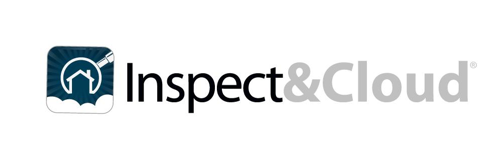